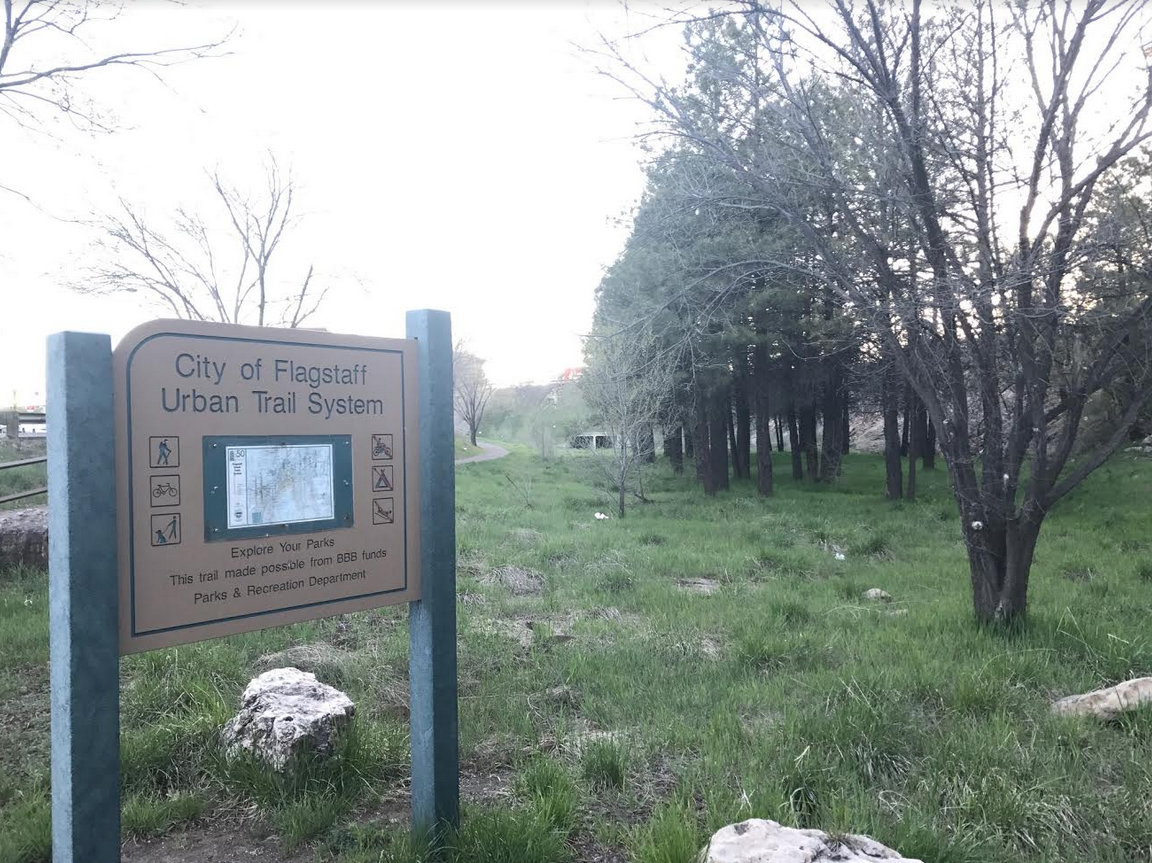 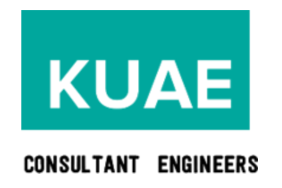 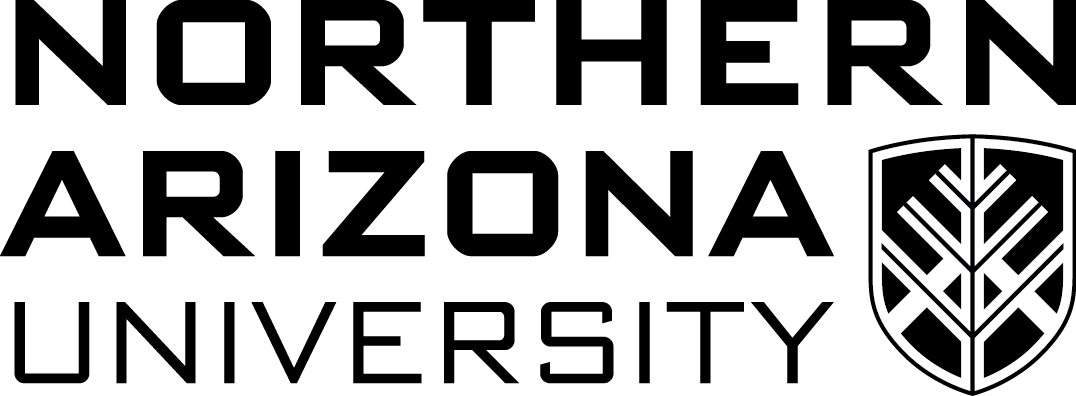 Sinclair Wash Stream Restoration Feasibility Study
CENE 486C
April 28, 2017

Abdullah Alsalman
Ahmad Alnemash
Abdulrahman Alsabah
Mohamed Alhassani
Acknowledgment
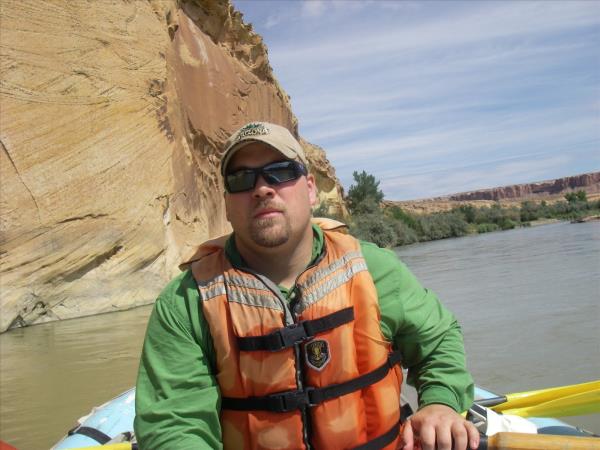 Client & Technical Adviser: Mark Lamer




Grading Instructor: Dr. Wilbert Odem
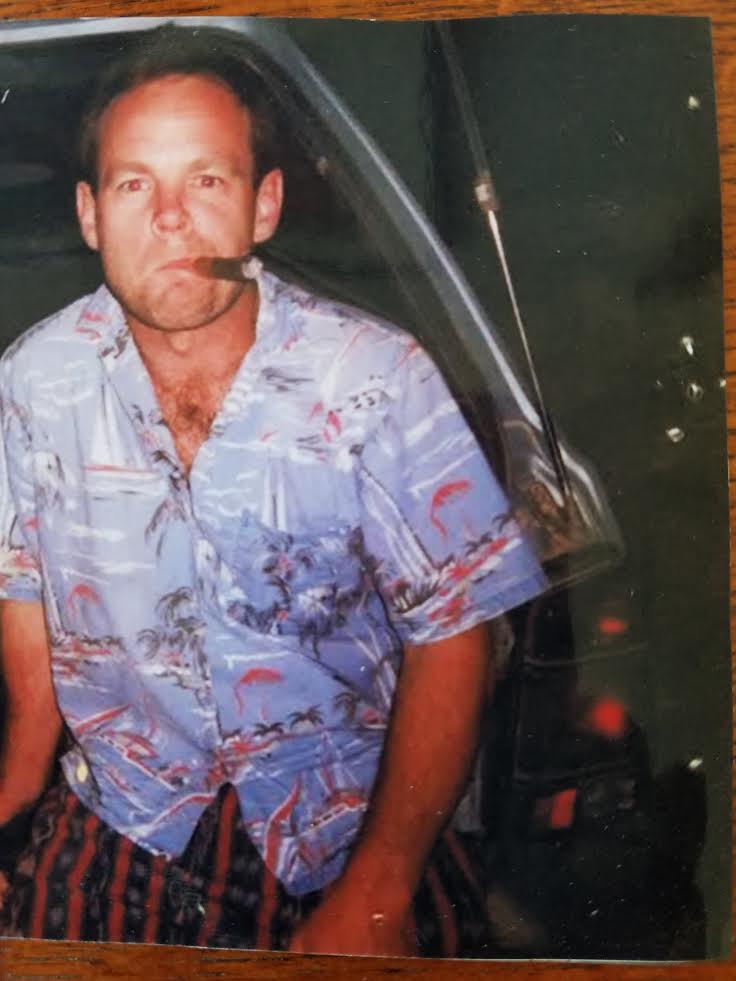 Alsabah  2
Project Stakeholders
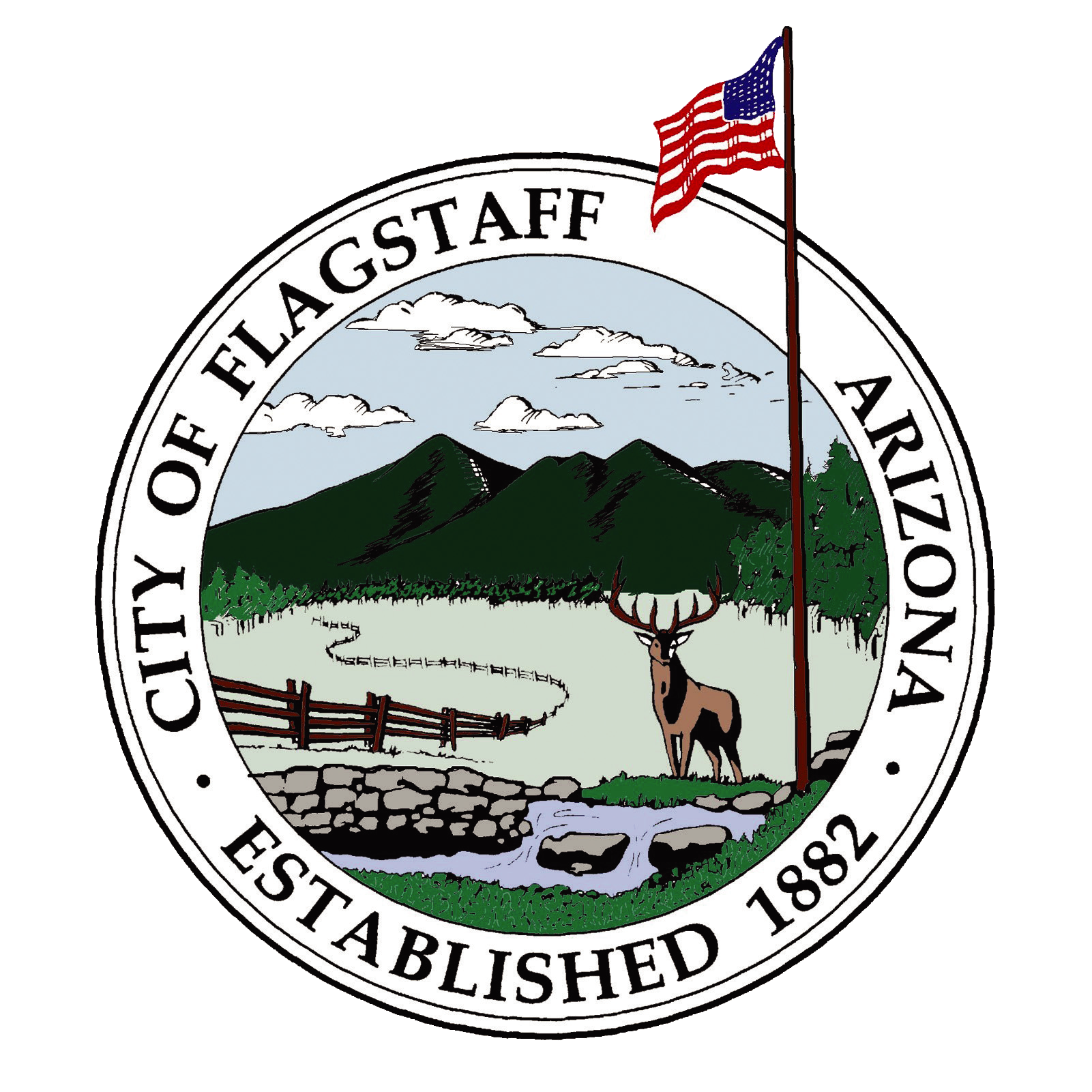 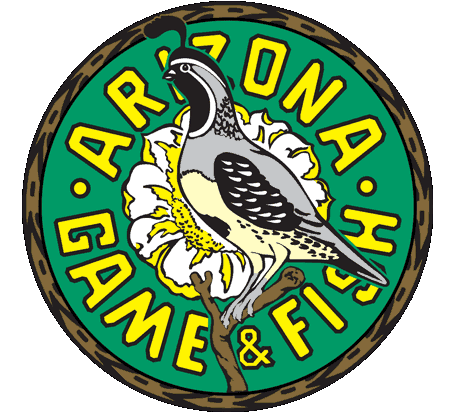 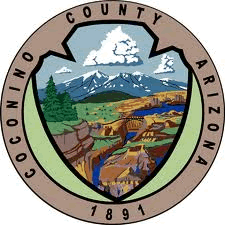 City of Flagstaff

Arizona Department of Transportation

Northern Arizona University

Coconino County

City of Flagstaff Community

Arizona Game and Fish Department
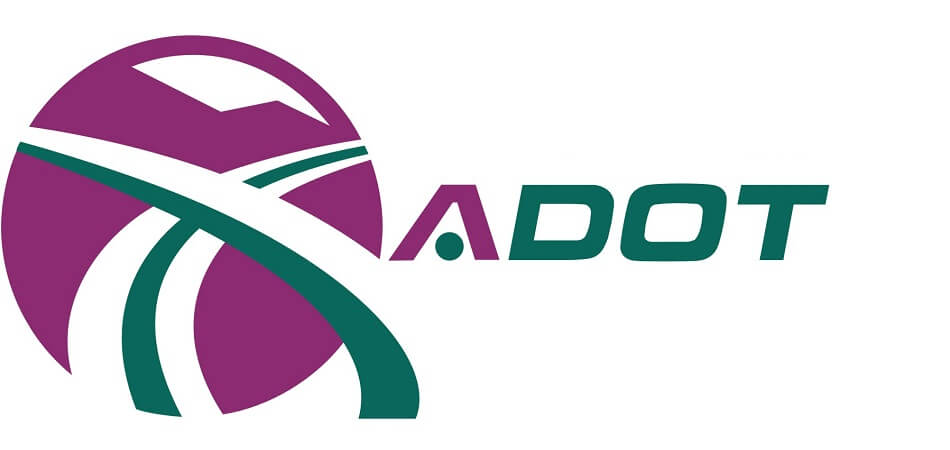 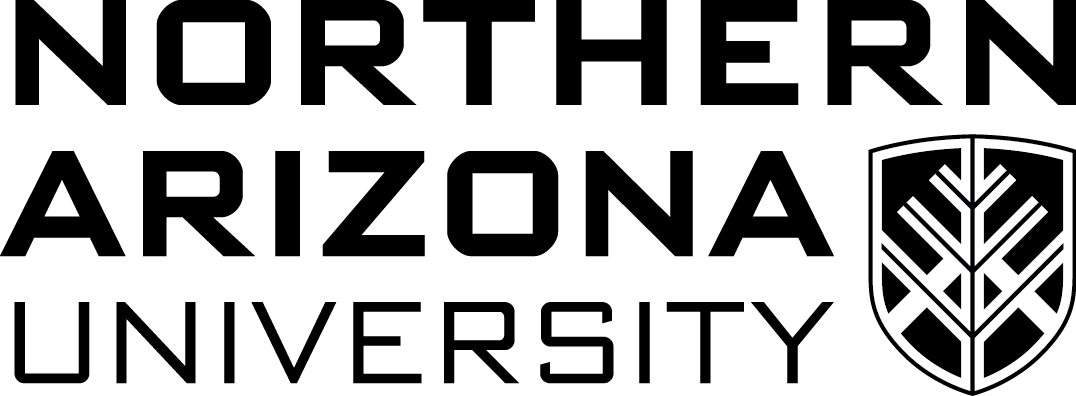 Alsabah  3
[Speaker Notes: Mohamed]
Project Overview
Reach Location
Sinclair Wash Location

Selected Reach Location

Reach Current Condition

Project Purpose
Milton Rd
NAU Skydome
Highway I-17
Sinclair Wash Reach Location [1]
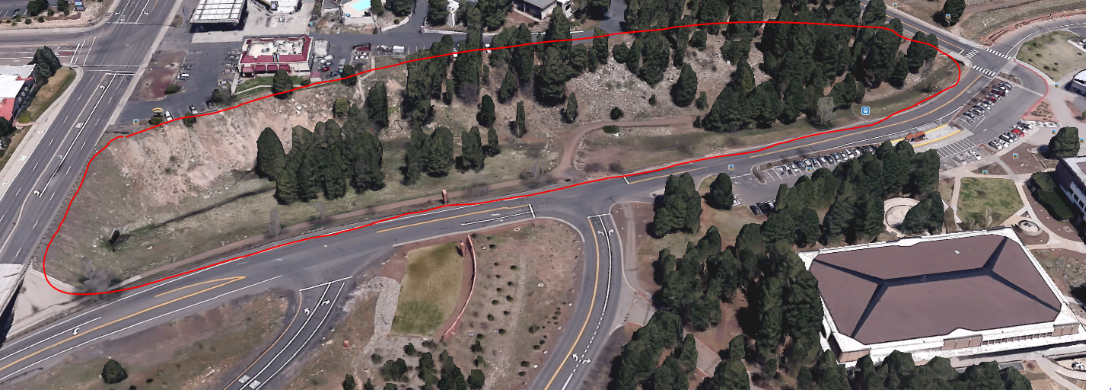 Selected Reach
Reach Aerial Image [2]
Alsabah  4
Reach Assessment
Field Assessment
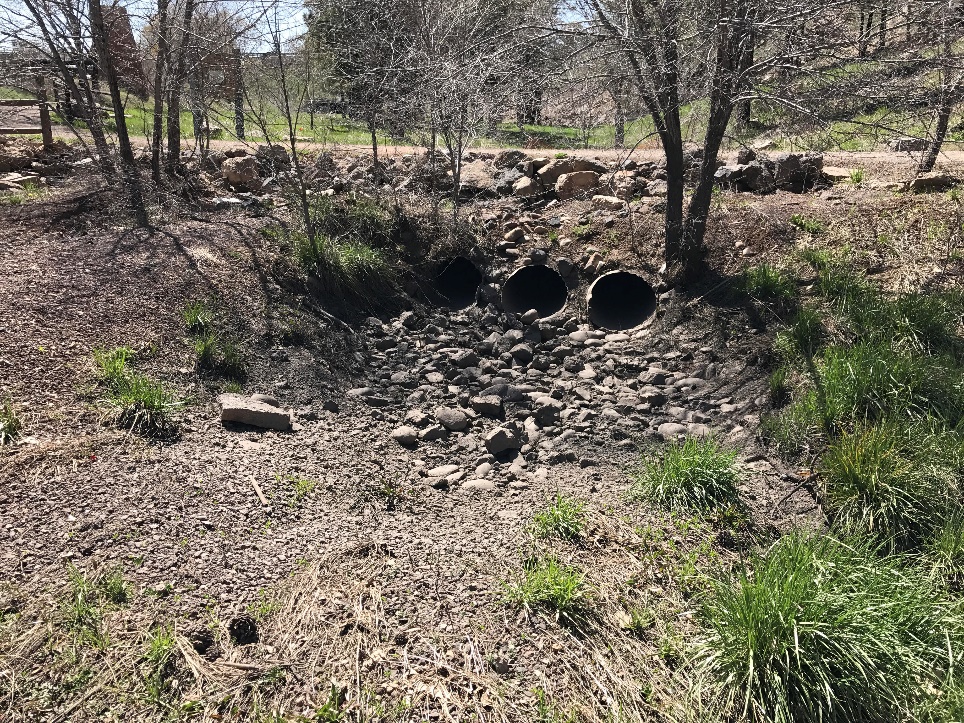 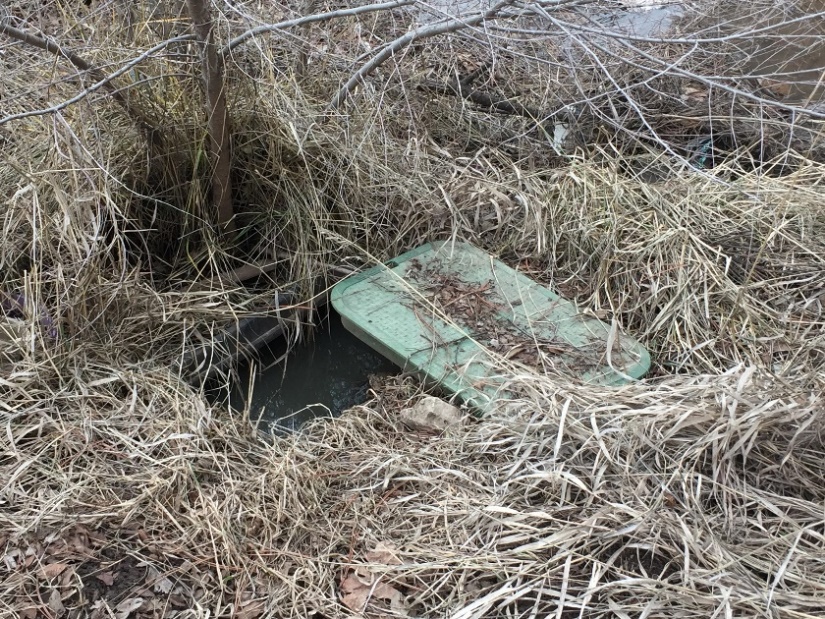 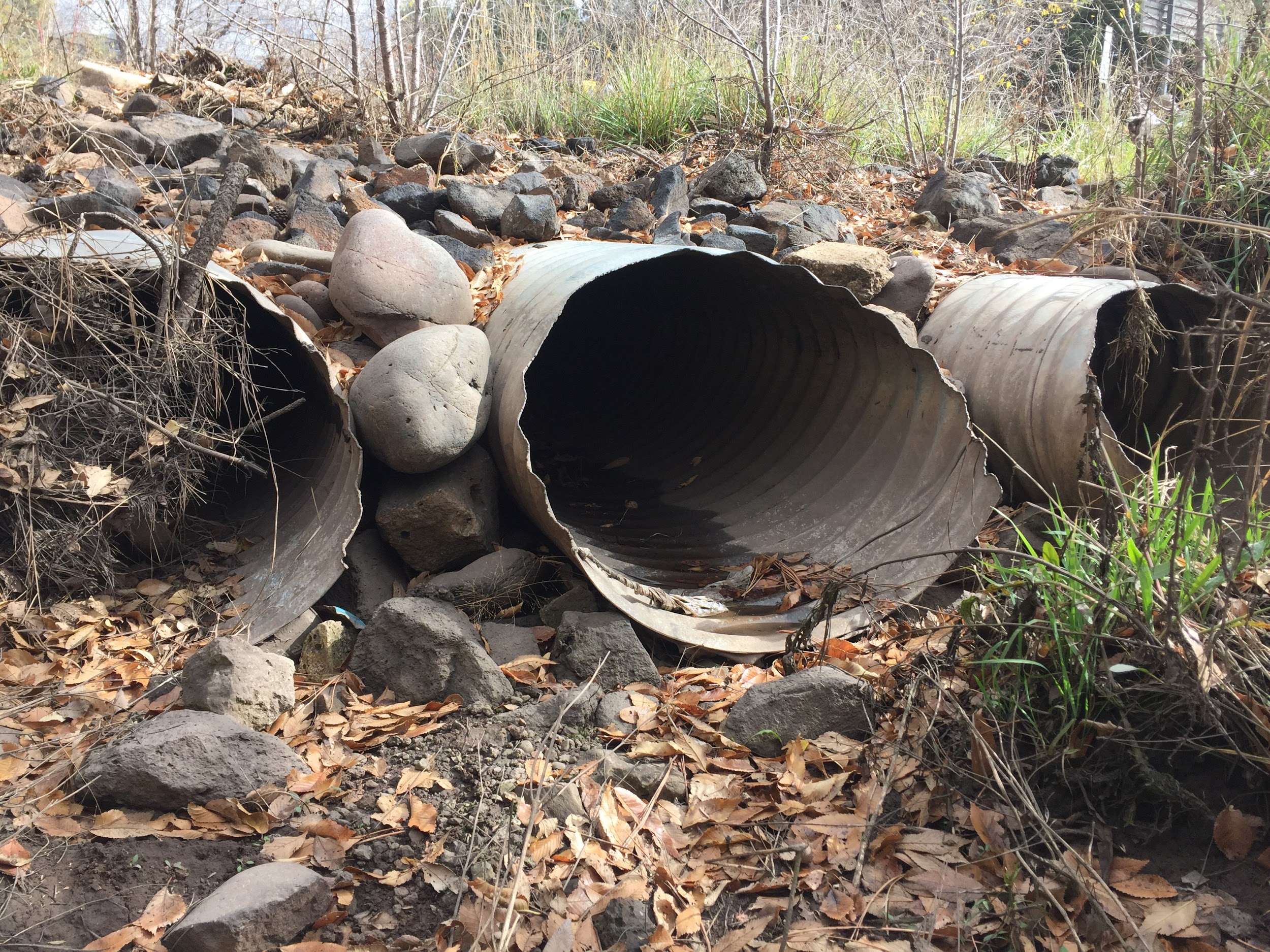 Open Valve Box  in the Reach [4]
Scour Pool [3]
Culverts in the Reach [5]
Alnemash   5
Geomorphic Assessment
Table 1:  Stream Classification
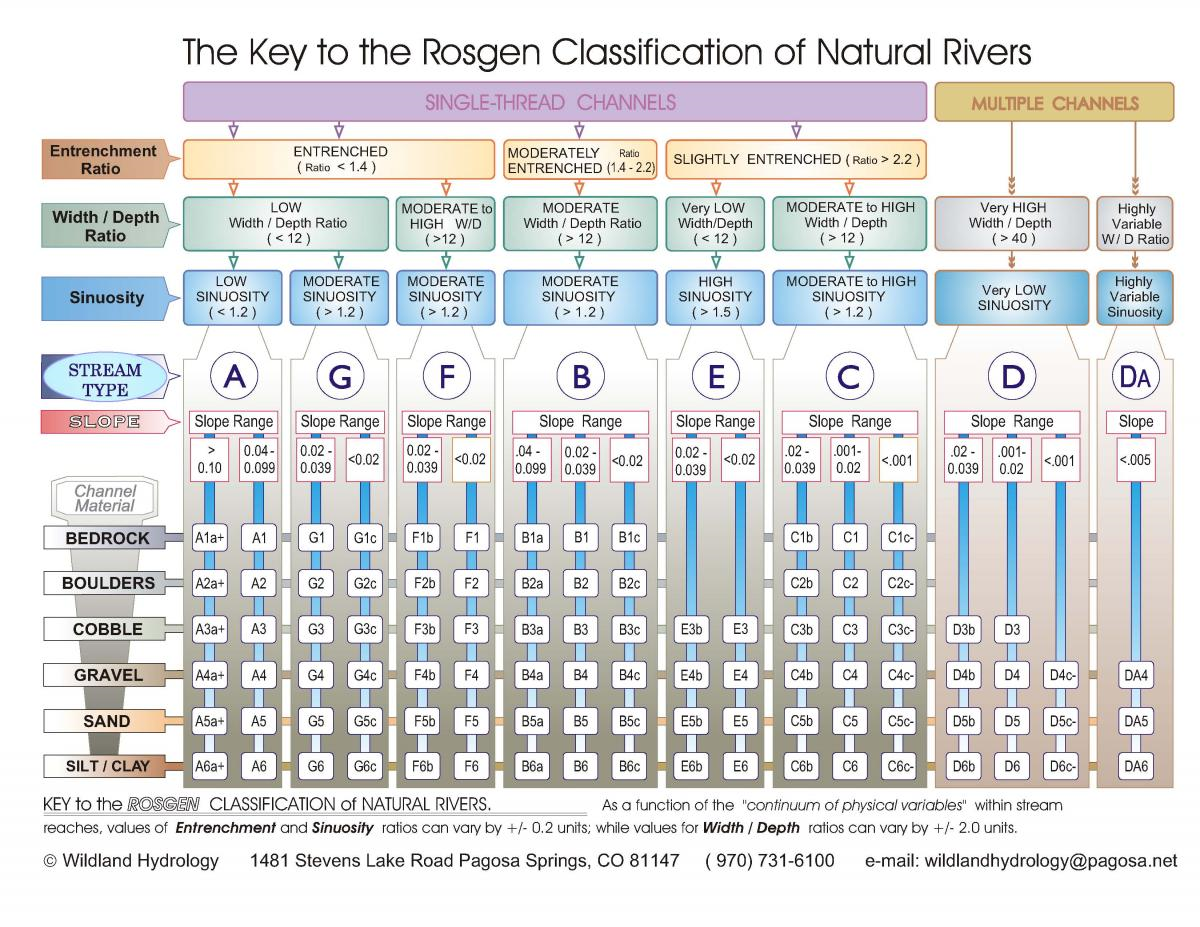 Rosgen Classification Method [6]
Alsabah  6
Reach Surveying
Total Station Surveying
Surveying Challenges
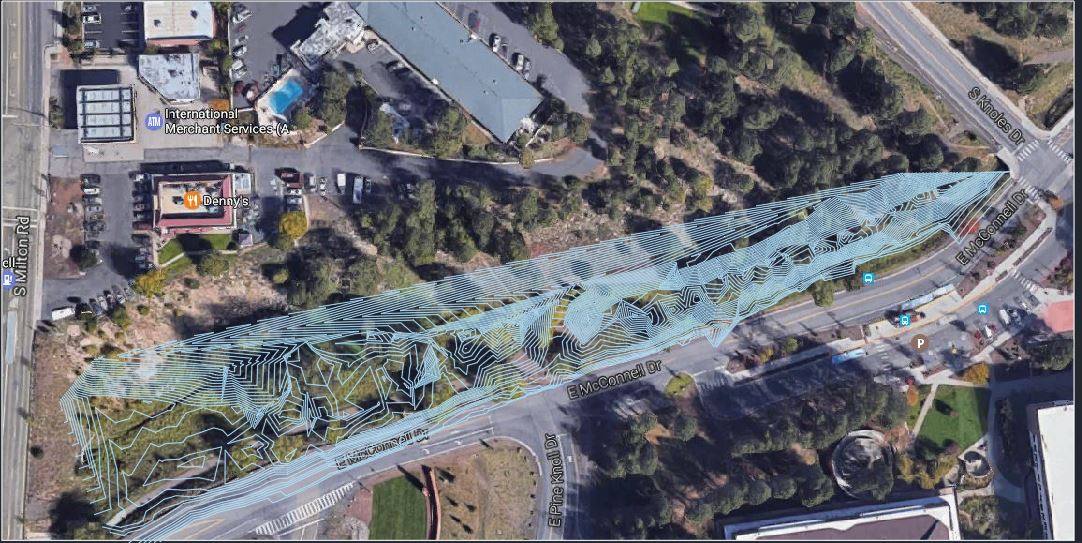 Alnemash    7
Reach Topo Map [7]
Hydraulics Assessment
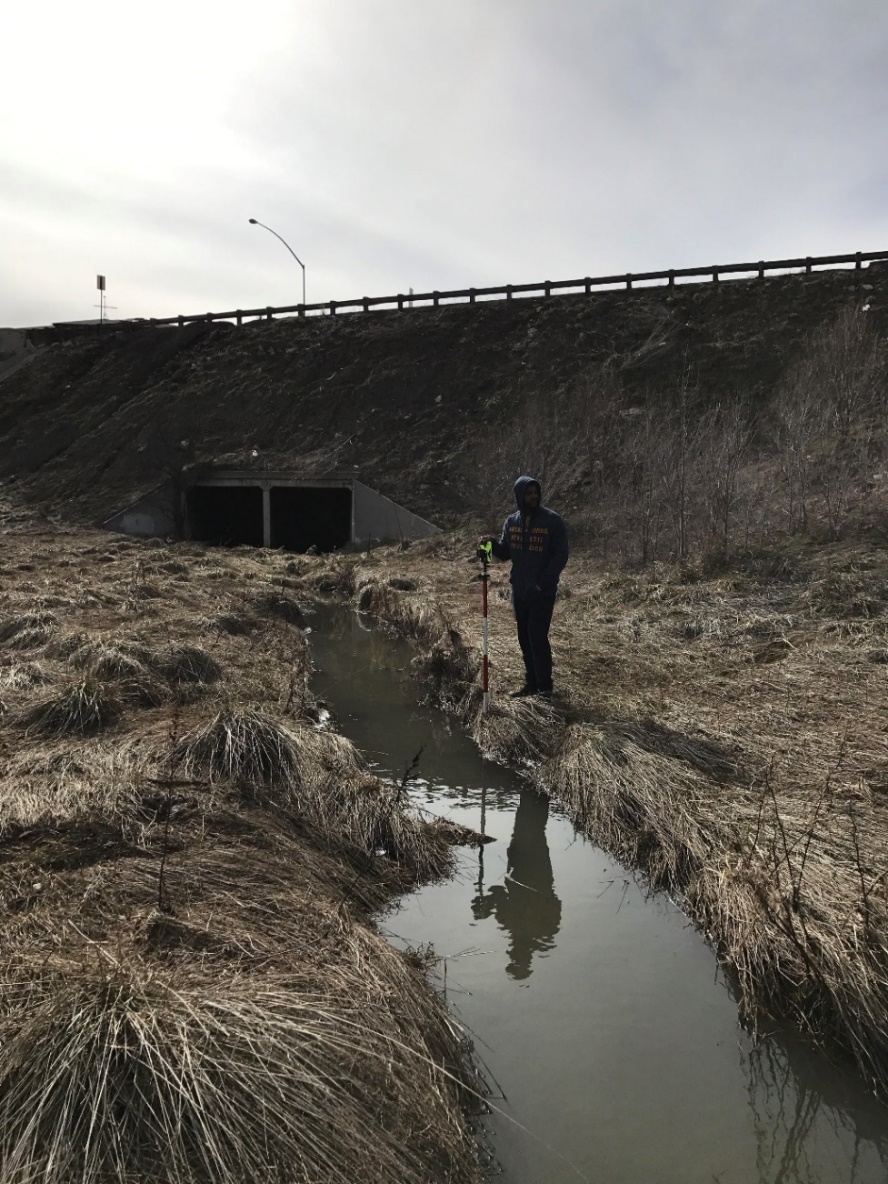 Existing Conditions Model

Challenges
		- Inlet Cross-Section 
Assumptions
Table 2: Flow Rates in the Reach
Surveying The Reach [8]
Alhassani  8
Hydraulics Assessment
Existing Conditions Model
HEC-RAS Model
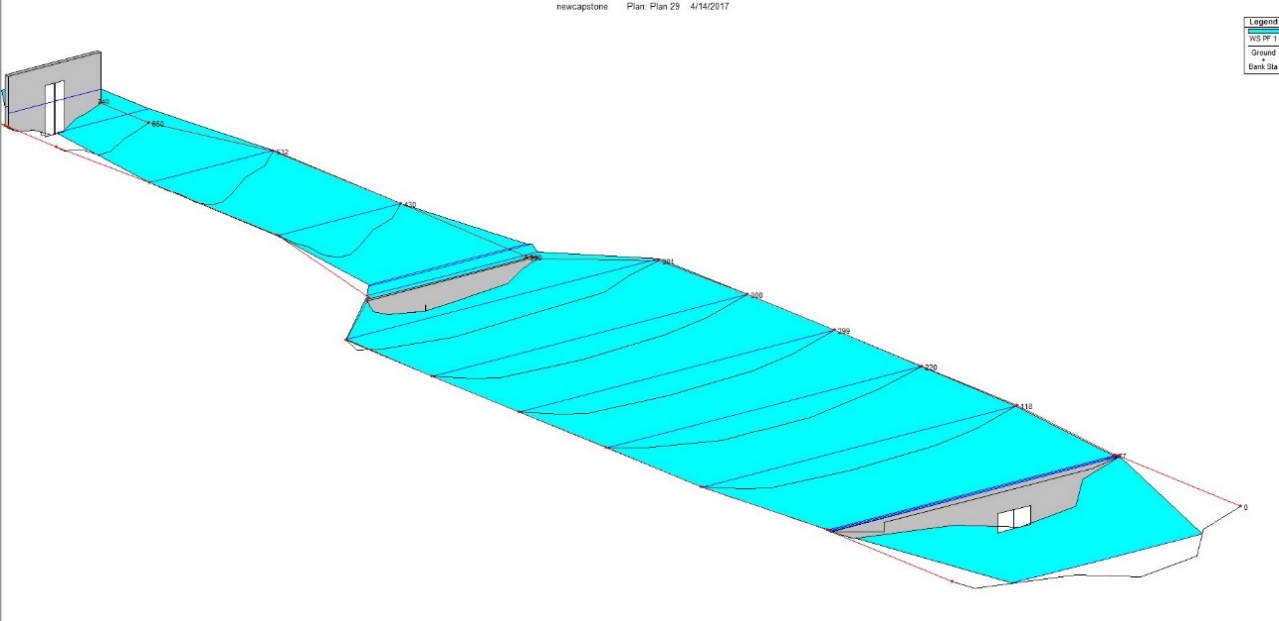 I-17 Culvert
FUT Culvert
S Knoles Culvert
Flow
Profile View of 100-yr Existing Condition Model [9]
Alhassani  9
Hydraulics Assessment
Existing Conditions Model
Table 3: HEC-RAS Results for Current Conditions 100-year flow
Alhassani  10
Hydraulics Assessment
Conditions of the Section
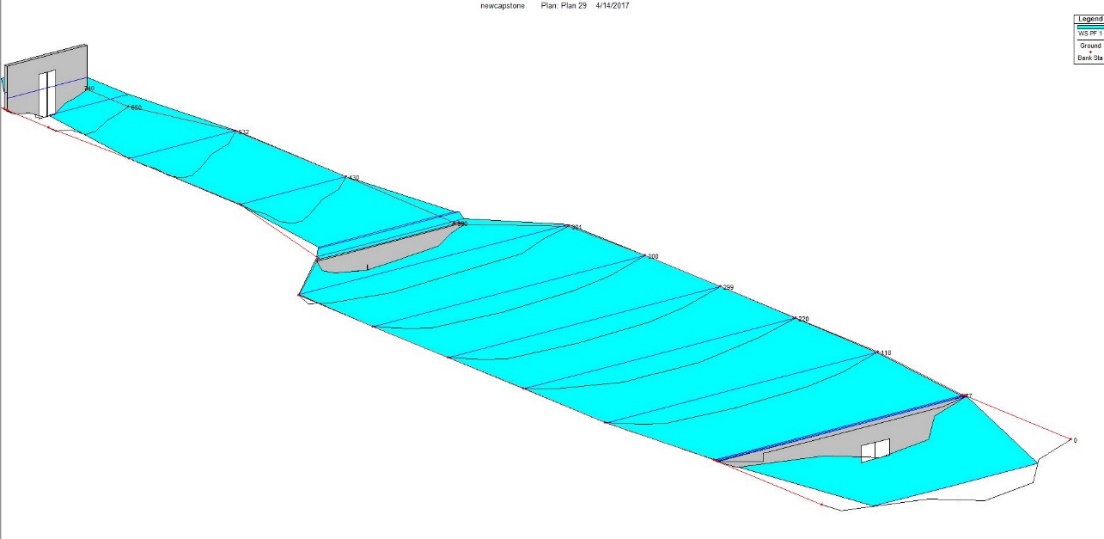 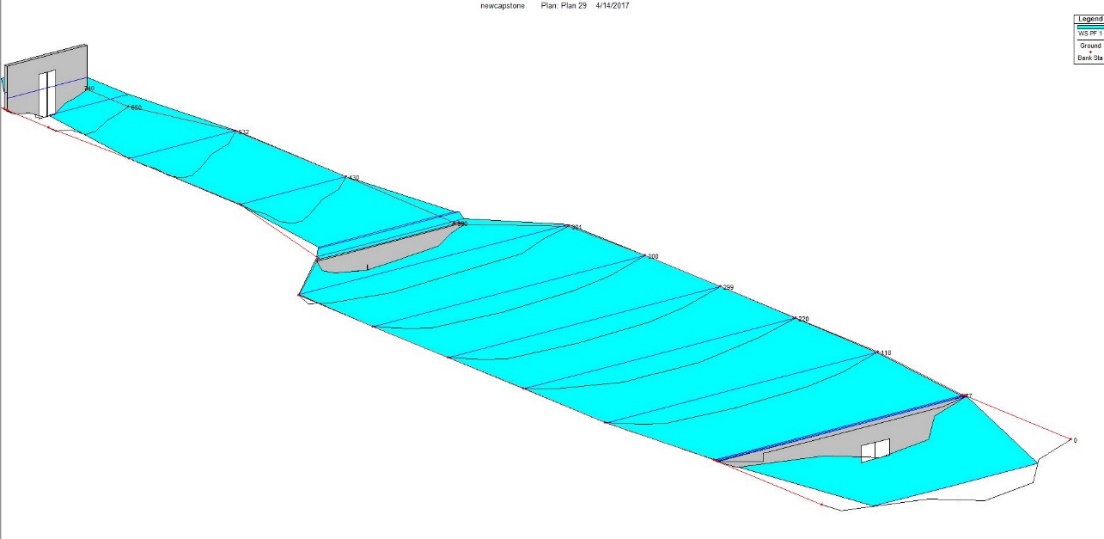 Unhealthy Section
XS-220
XS-118
XS-77
Scour Pool
Unhealthy Section in the Reach [11]
Unhealthy Cross Sections at the Reach [10]
Table 5: Culvert Velocities at Unhealthy Cross Sections
Table 4: Velocities at Unhealthy Cross Sections
Alsalman 11
Hydraulics Assessment
Alnemash  12
Hydraulics Assessment
Proposed Conditions Model
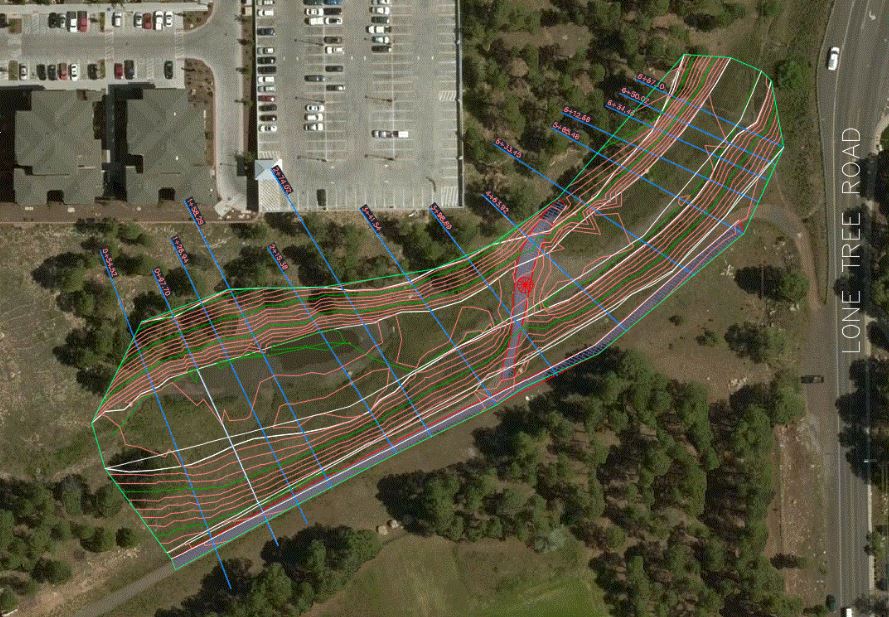 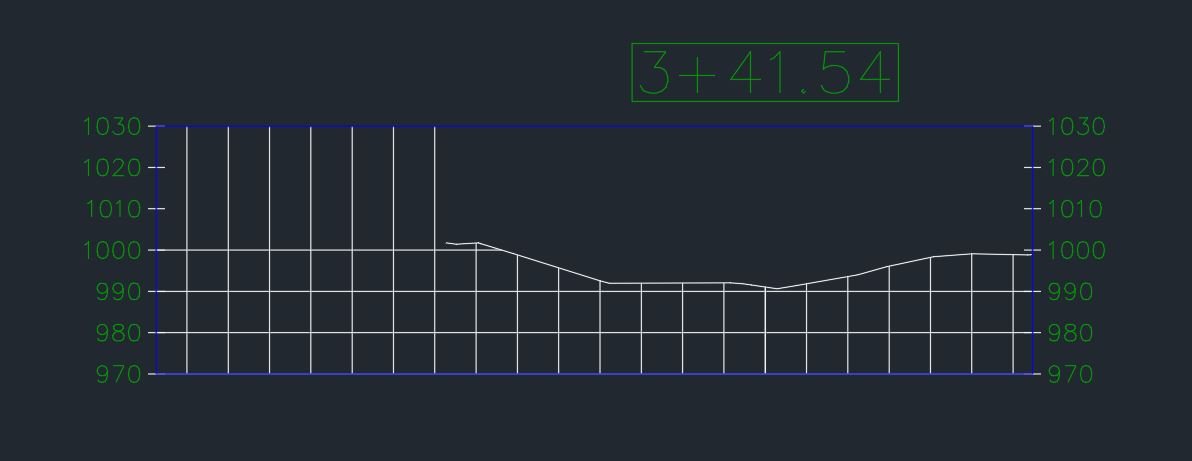 Bankfull
Bankful Location in Reference Reach [13]
Healthy Reference Reach [12]
Table 6: Reference Reach Bankfull Characteristics
Alsalman 13
Hydraulics Assessment
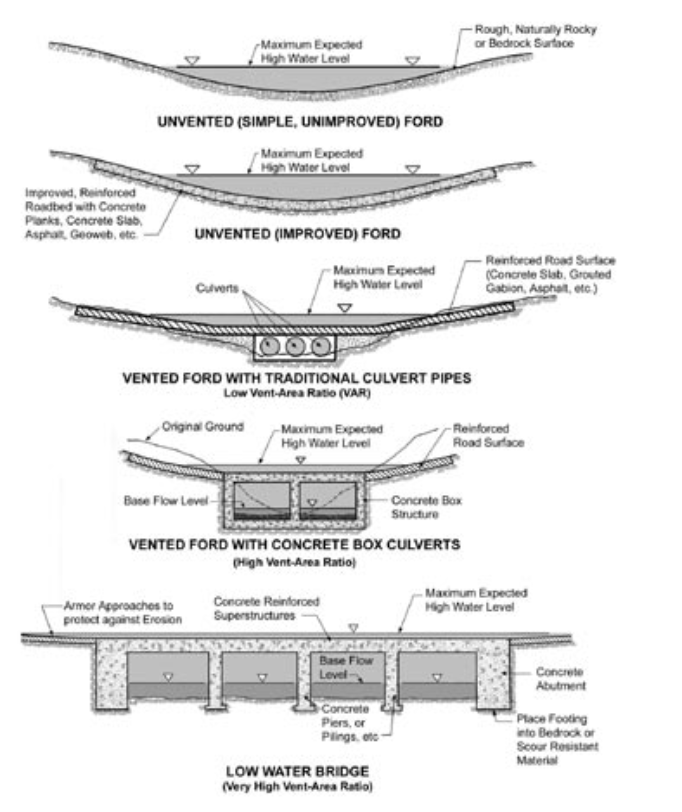 Low Water Crossing Design

Design Consideration
Table 7: Low Water Crossing Design Results
USDA Low Water Crossing Types [14]
Alsalman  14
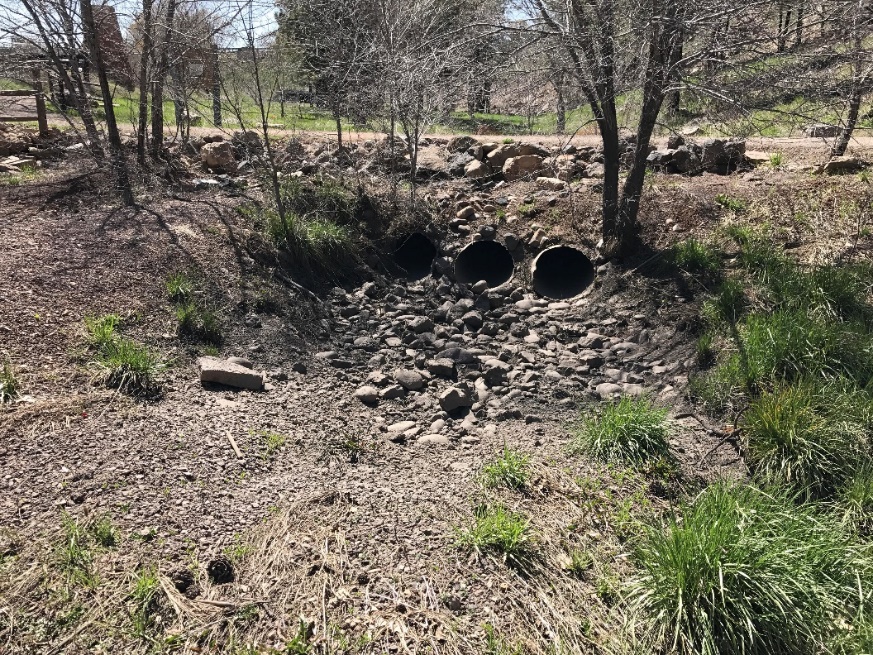 Low Water Crossing Design
Existing Crossing at the Reach

Used for Flagstaff Urban Trail System
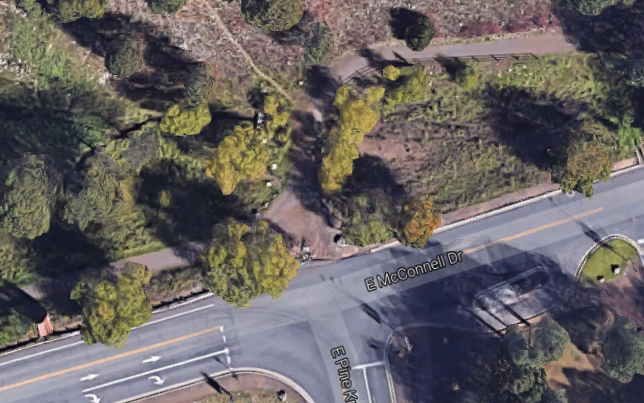 Existing Crossing [16]
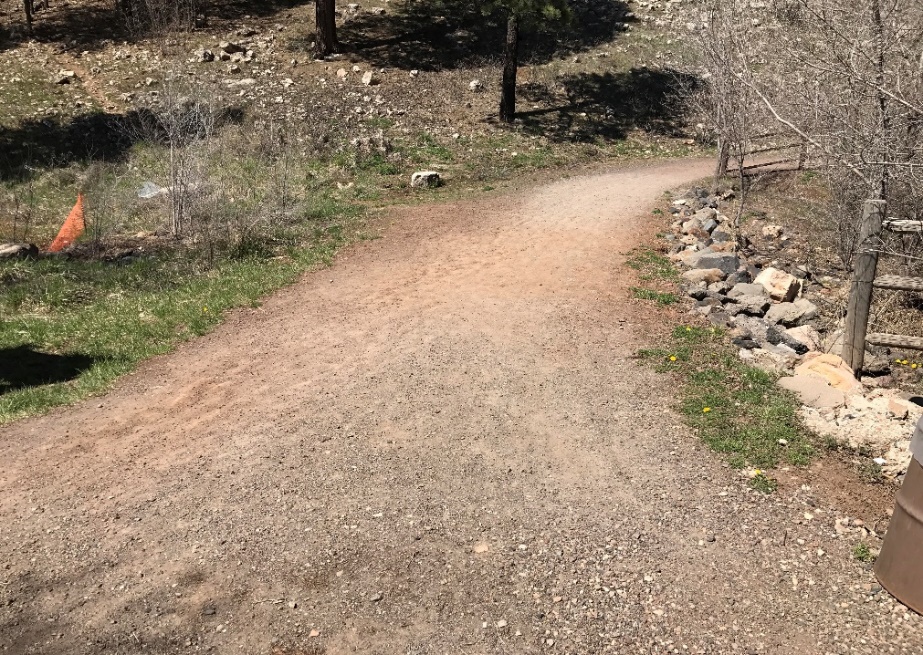 Aerial Picture of the Existing Crossing [15]
Existing Crossing [17]
Alhassani   15
Low Water Crossing Design

Bankfull Characteristics
Valley Gutter
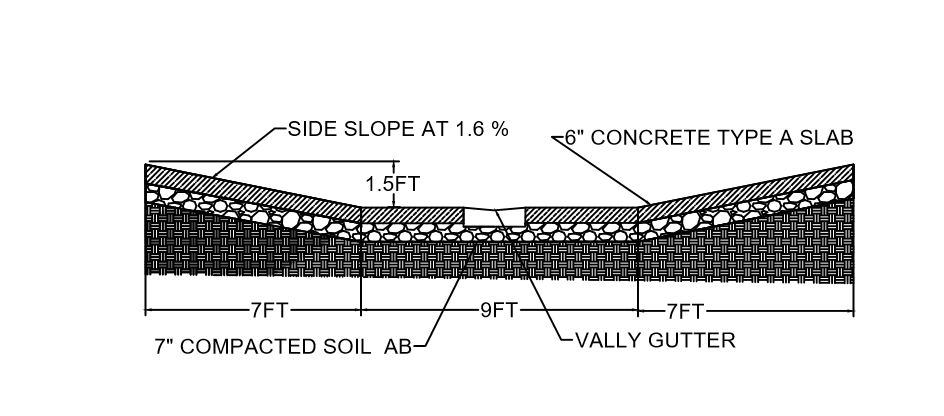 Low Water Crossing Design [18]
Alhassani     16
Low Water Crossing Design
High Velocities
Riprap Design
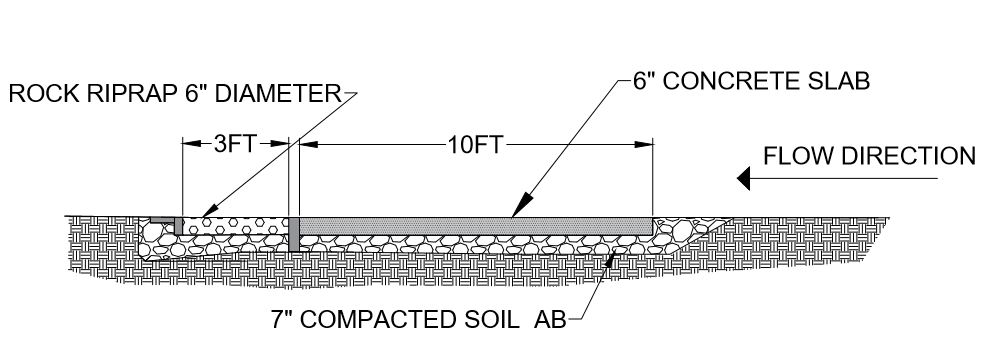 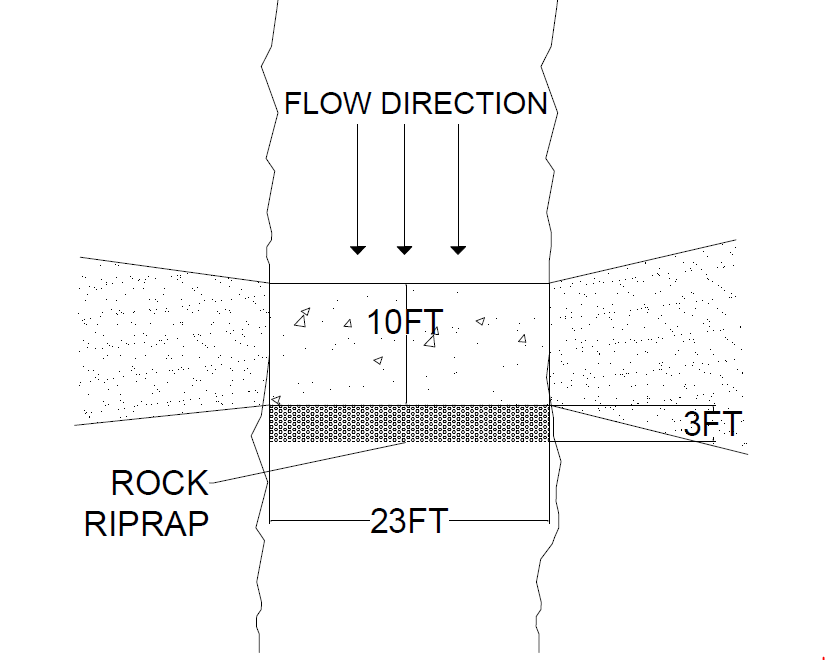 Section View of Low Water Crossing Design [20]
Table 8: Riprap Design Results
Plan View of Low Water Crossing Design [19]
Alhassani   17
Hydraulics Assessment
Proposed Conditions Model
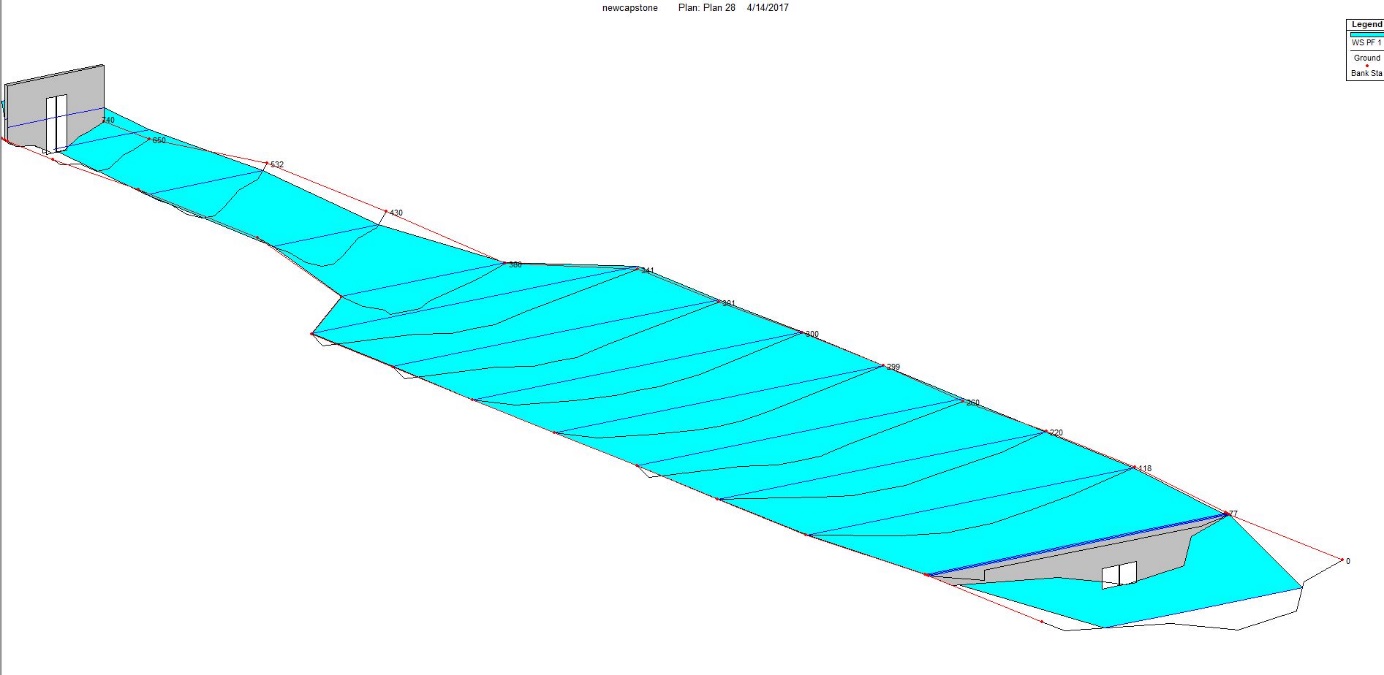 New Low Water Crossing
Profile View of Proposed Conditions Model at 100-year Flow [21]
Alsalman 18
Hydraulics Assessment
Proposed Conditions Model
Table 9: HEC-RAS Results for Proposed Conditions 100-year flow
Table 11: Unhealthy Cross Sections Proposed Condition
Alsalman  19
Hydraulics Assessment
Existing Conditions Model Vs Proposed Condition Model
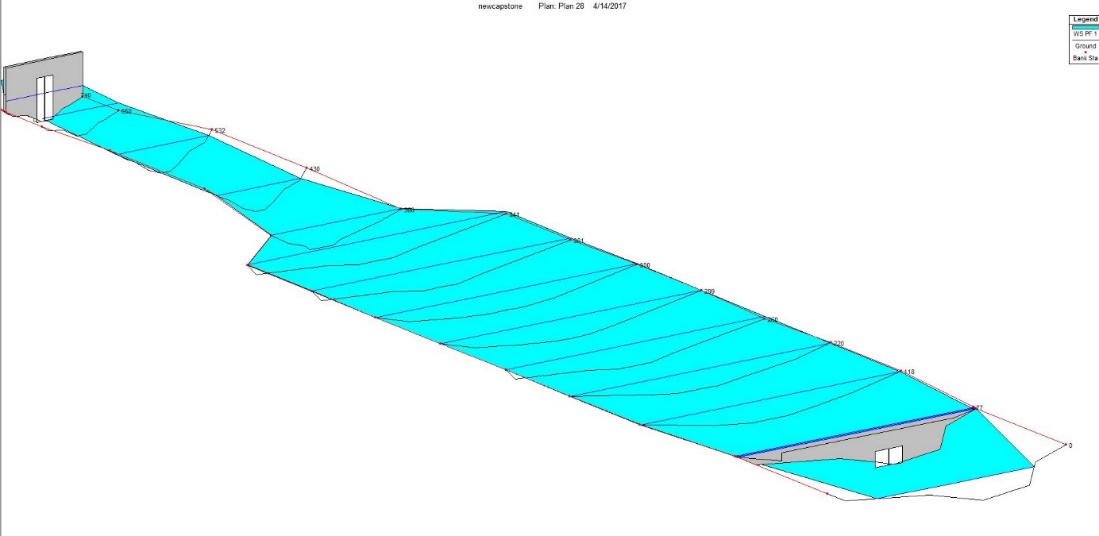 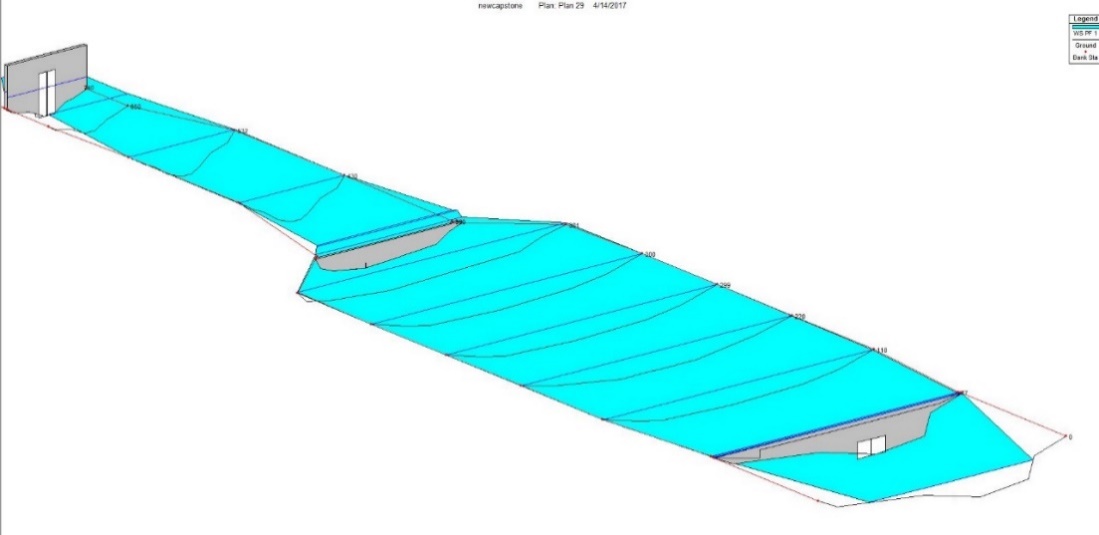 New Low Water Crossing
FUT Culvert
Profile View of Proposed Conditions Model at 100-year Flow [23]
Profile View of Existing Conditions Model at 100-year Flow [22]
Table 10: HEC-RAS Existing Conditions Model Results
Table 11: HEC-RAS Proposed Conditions Model Results
Alsalman  20
Project Schedule
Table 12: Expected Project Schedule Vs Actual Project Schedule
Alnemash    21
Project Hours Breakdown
Table 13: Predicited Project Hours
Table 14: Actual Project Hours
Alnemash    22
Project Implementation Cost
Table 15: Predicited Project Costs
Alnemash  23
Project Cost
Table 16: Predicited Project Costs
Table 17: Actual Project Costs
Alsabah 24
References
[1], [2] Google Earth Software.
[3], [4] Photo Credit Abdullah Alsalman 
[5] [Online]. Available: https://directives.sc.egov.usda.gov/OpenNonWebContent.aspx?content=17833.wba
[6] AutoCAD Drawing
[7], [8], [9], [10], [11], [19] HEC-RAS Model
[12] US Department of Agriculture Low Water Crossing Manual 
[13], [14] Photo Credit Mohamed Alhassani
[15], [16], [17], [18] City of Flagstaff Storm water Management Design Manual 
[20] [Online]. Available: http://flagstaff.az.gov/index.aspx?NID=1809 
[21], [22], [23] HEC-RAS Model
[24] Flood Insurance Study 
[25] National Stream Flow Statistics Software 
[26] Previous Capstone Teams (Sinclair Wash Team 2016)
25
QUESTIONS?
26